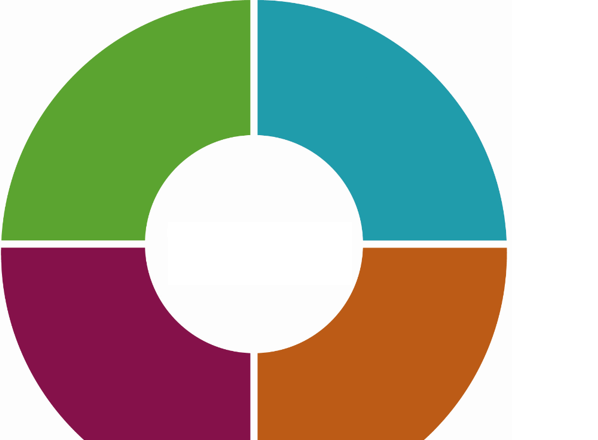 Salford Thrive Directory
Supporting children and young people’s social, emotional and 
mental wellbeing (0-25)
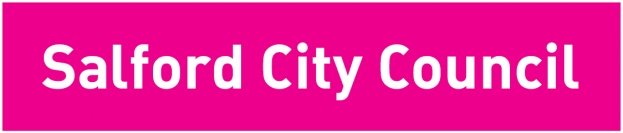 1
Version 25: August 2022
Worried about a child
 
If you are worried about the welfare or safety of a child it is very important that you contact us. Salford City Council and partners have a multi-agency hub called the Bridge Partnership that screens all contacts concerning the welfare or safety of a child to children's services.
 
The Bridge can be contacted by telephone on 0161 603 4500 from 8.30am to 4.30pm. If you need to speak to somebody about your concern out of hours, please call the Emergency Duty Team on 0161 794 8888  alternatively you can complete an online referral form
 
If you are worried about a young person in emotional distress and think they need urgent help but are not sure which service is best placed to help, you can also get advice from: Salford CAMHS – 0161 518 5400 (Mon – Fri, 9.00am – 5.00pm)
 
 
What to do in an emergency: In emergency situations the young person must attend the nearest 24 hour A&E unit or call 999

Following admittance into A&E:

A mental health professional will assess the young person following a medical assessment by A&E staff

 
Depending on which A&E they attend and on their age, the young person will be initially assessed by either a professional from the All Age Mental Health Liaison team (which supports young people and adults) or CAMHS (Child & Adolescent Mental Health Service) or Adult Mental Health Team

 
If the young person needs ongoing mental health input, a referral to the appropriate team will be made by the assessing professional

	NHS 111 - if you're worried about an urgent medical concern, you can call 111 to speak to  a fully trained adviser
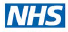 4
5
6
7
8
10
11
12
13
14
15
16
17
18
19
20
21
22
25
27
28
Mental health services cont.
30
31
32
33
35
36
37
38
39
40
41
42
43
44
45
46
47
48
49
50
51
52
53
54
55
56
57
58
59
60
61
62
63
64
65
66
67
68
69
70
71
72
73
74
75
76
77
78
79
80
81
83
84
85
86
87
88
89
90
93
94
95
96
98
99
100
101
102
103
104
105
106
107
108
109
110
111
112
113
114
115
116
117
118
119
120
121
122
123
124
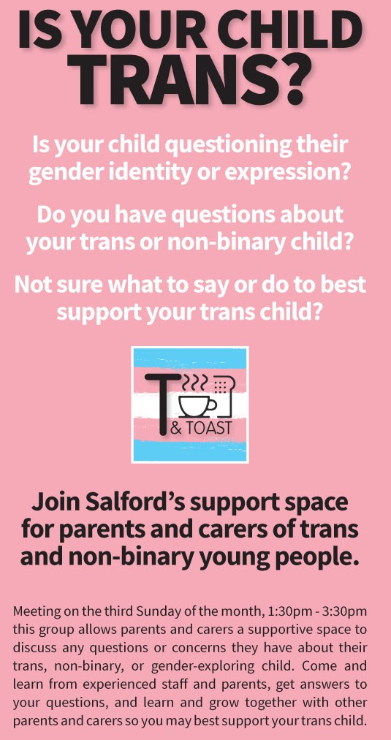 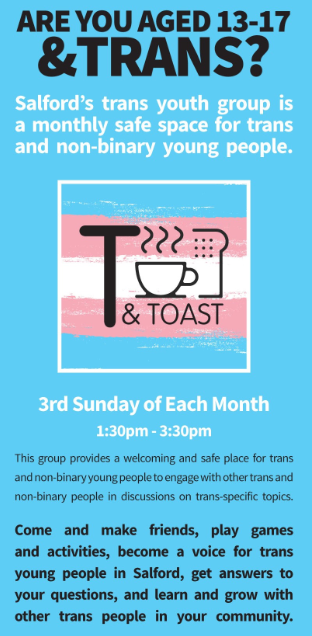 125
126
127
131
132
135
139
140
141
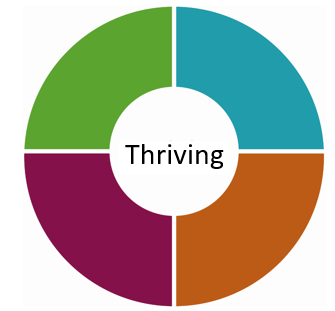 EHWB Services by Thrive
Getting advice
Getting help
Getting risk support
Getting more help
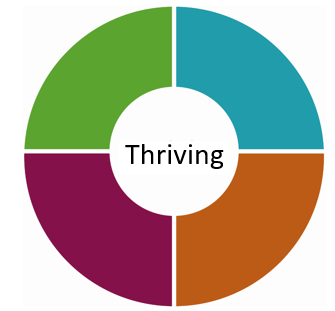 EHWB Services by Thrive
Getting advice
Getting help
Getting risk support
Getting more help
146
147
148
149
i
Emotional & Mental Health
Children & Young People
Young Minds: if you are experiencing a mental health crisis.  

Young Person Crisis messenger: text YM to 85258
Service available 24/7 For parents worried about their child 

Parents Free Helpline: 0808 802 5544 (M-F; 9.30am-4pm) 
www.youngminds.org.uk

Childline: confidential helpline for children and young people to support you and help you find ways to cope.

FREE Helpline: 0800 1111  

Because of the coronavirus, the phoneline is open from 9am-midnight.
www.childline.org.uk

The Mix: online emotional health and wellbeing support for under 25s.

Free Helpline: 0808 808 4994   

7 days a week from 4pm to 11pm
Crisis Messenger: text THEMIX to 85258. www.themix.org.uk

Shout: 24/7 FREE text service, for anyone in crisis, if you’re struggling to cope and you need immediate help.  
Text GMSalford to 85258 
www.giveusashout.org
Helpline Support
Samaritans: available 24 hours a day for anyone struggling to cope and provide a safe place to talk.
FREE Helpline: 116 123         
Email: jo@samaritans.org
www.samaritans.org

Papyrus: information and advice for young people who may be at risk for harming themselves.  
FREE HOPELINEUK: 0800 068 41 41 
Text: 07860 039967
Email: pat@papyrus-uk.org
www.papyrus-uk.org
Suicide
National Bullying Helpline:  help and advice for children and adults dealing with bullying at school or work
Helpline: 0845 22 55 787 
Open Mon-Fri; 9am-5pm
www.nationalbullyinghelpline.co.uk
Bullying
150
Substance / alcohol misuse
Bereavement
FRANK: information and advice to anybody concerned about drugs/substance misuse. 

Helpline: 0300 123 6600 - Open 24 hours a day, 7 days a week.
Text 82111 Text a question and FRANK will text you back.
Email: frank@talktofrank.com
www.talktofrank.com
NACOA: if you are affected by someone else’s drinking, NACOA can help.

FREE Helpline: 0800 358 3456 
Email: helpline@nacoa.org.uk
www.nacoa.org.uk
Hope Again: support for children & young people affected by the death of someone close.
FREE Helpline: 0808 808 1677 
Email: helpline@cruse.org.uk
Open Mon-Fri; 9:30am - 5:00pm.
www.hopeagain.org.uk 
 
Winston’s Wish: support for bereaved children, their families and professionals.
FREE Helpline: 08088 020 021
Open Mon-Fri; 9am-5pm
Email ask@winstonswish.org
www.winstonswish.org

Child Bereavement UK: support for families or when a child is facing bereavement.         
FREE helpline: 0800 02 888 40
Open Mon-Fri, 9am-5pm (ex. Bank Holidays)
Email: support@childbereavementuk.org
www.childbereavementuk.org
No Panic:  advice and information for people suffering from panic attacks & anxiety disorders.
Youth Helpline: 0330 606 1174 (for 13-20 yrs) Open: Mon, Tue, Wed, Friday: 3pm to 6pm; Thurs 3pm to 8pm; Sat 6pm to 8pm
www.nopanic.org.uk
 
Anxiety UK: user-led organisation, with resources, text service and info line.
Info line: 03444 775 774
Email: support@anxietyuk.org.uk
Text: 07537 416 905
Open Monday – Friday, 9.30am – 5.30pm (excluding Bank Holidays). 
www.anxietyuk.org.uk
Anxiety
Eating disorders
Anorexia & Bulimia Care: providing on-going care, emotional support 
and practical guidance for anyone affected by eating disorders.
Helpline: 03000 11 12 13 - Open: Tues-Fri; 9.30am-5.30pm
Email us: support@anorexiabulimiacare.org.uk
www.anorexiabulimiacare.org.uk
Beat: information on anorexia, bulimia & other kinds of 
eating disorders.
Studentline: 0808 801 0811 -  Youthline: 0808 801 0711 
Open Mon-Fri, 12pm–8pm; weekends 4pm-8pm
www.beateatingdisorders.org.uk
151
152